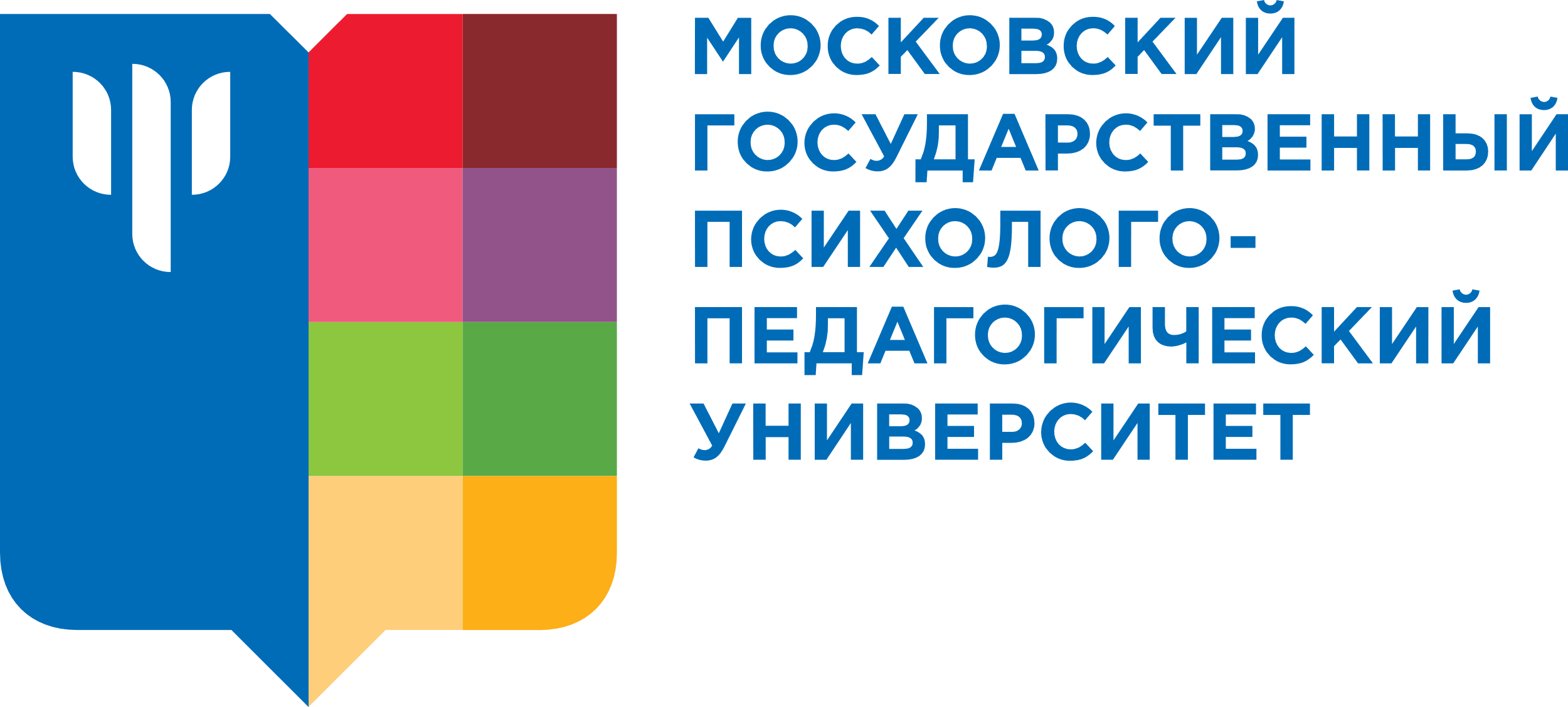 Non-verbal imagination of older preschoolers and their use of digital devices
Nataliya S. Denisenkova, PhD in Psychology, Professor Social Psychology of Development Chair, Faculty of Social Psychology, Moscow State University of Psychology & Education, Moscow, Russia.
Pavel I. Taruntaev, Graduate Student of Social Psychology of Development Chair, Faculty of Social Psychology, Moscow State University of Psychology & Education, Moscow, Russia.
Purpose of our study
The problem of the impact of digital socialization on the development of children occupies a significant place in modern research. Modern digital devices are becoming a significant factor in the social situation of a child's development
The purpose of our study was the relationship between the use of digital devices and the development of the non-verbal imagination of a preschooler.
Hypotheses of our study
We assumed that the level of development of nonverbal imagination in older preschoolers who spend more time in front of digital device screens is lower than in children with less screen time. 
At the same time, it does not matter whether type of screen time we are referring to. 
Passive screen time refers to viewing certain content on the screen, which can be used without any control from the user after it is turned on (this includes watching TV, YouTube, etc.). 
Active screen time involves purposeful interaction with a device that provides feedback in accordance with user actions (this includes computer games on various platforms, applications, etc.)
Sample and methods
The study involved 189 children of senior preschool age (5-7 years) attending kindergartens in Moscow and the Moscow region, as well as their parents.
To assess active and passive screen time, questionnaire of M.V. Bortsov and S.D. Nekrasova "Regulations for the use of gadgets by a child" was used. 
To determine the level of development of nonverbal imagination - O.M. Dyachenko's technique "Finishing drawing“.
One-factor analysis of variance (ANOVA).
Results
The children were divided into three groups according to the level of imagination development (low, medium and high). The levels of performance were factors in a one-factor analysis of variance (ANOVA) to compare the screen time of children.
Results
Groups of children statistically significantly (p<0.05) differ in the amount of passive screen time [F(2,236) = 6,25, p = 0.002]. A posteriori comparisons by the Tukey criterion (HSD) showed that the average passive screen time in children with a low level of implementation of the methodology (M = 11.2; SD = 5.5) significantly differs from the average passive screen time of children with an average (M =8.2; SD = 5.2) and a high level of execution (M = 8.7; SD = 5.9). At the same time, the indicators of passive screen time in children with an average and high level of implementation of the methodology do not differ statistically significantly.
Groups of children statistically significantly (p<0.05) differ in the amount of active screen time [F(2,235) = 11.22, p = 0.001]. A posteriori comparisons by the Tukey criterion (HSD) showed that the average active screen time in children with a low level of implementation of the methodology (M = 8.4; SD = 5.8) significantly differs from the average active screen time of children with an average (M =4.7; SD = 5.3) and a high level of implementation (M = 5,8; SD = 4.8). At the same time, the indicators of active screen time in children with an average and high level of implementation of the methodology do not differ statistically significantly.
Groups of children statistically significantly (p<0.05) differ in the amount of total screen time [F(2.246) = 9.99, p = 0.001]. A posteriori comparisons by the Tukey criterion (HSD) showed that the average total screen time in children with a low level of implementation of the methodology (M = 19.2; SD = 10.5) significantly differs from the average total screen time of children with an average (M =12.9; SD = 9.1) and a high level of implementation (M = 14.5; SD = 9.6). At the same time, the indicators of total screen time in children with an average and high level of implementation of the methodology do not differ statistically significantly.
Conclusion
Thus, our hypothesis was confirmed. Children with a low level of imagination, spend more time in front of the screens of digital devices. 
A possible explanation seems to us that activity in digital devices does not provide an opportunity to develop and train this mental function.